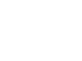 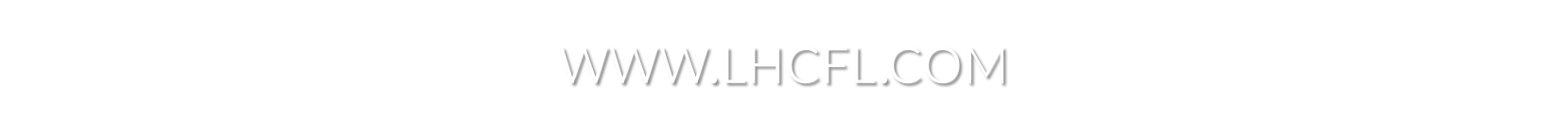 Let It Rise
Let the Glory of the Lord rise among us
Let the Glory of the Lord rise among us
Let the praises of the King rise among us, 
let it rise
Let the songs of the Lord rise among us
Let the songs of the Lord rise among us
Let the joy of the King rise among us, 
let it rise
Oh, let it rise
Oh, let it rise
Let the Glory of the Lord rise among us
Let the Glory of the Lord rise among us
Let the praises of the King rise among us, 
let it rise
Oh, Let it rise
Oh, Let it rise
Let the Glory of the Lord rise among us
Let the Glory of the Lord rise among us
Let the praises of the King rise among us, 
let it rise
Oh, Let it rise
Oh, Let it rise
I Am Free
Through You the blind will seeThrough You the mute will singThrough You the dead will riseThrough You all hearts will praiseThrough You the darkness fleesThrough You my heart screams I am free
I am free to run(I am free to run)I am free to dance(I am free to dance)I am free to live for You(I am free to live for You)I am free 
(I am free)(repeat)
Through You the blind will seeThrough You the mute will singThrough You the dead will riseThrough You all hearts will praiseThrough You the darkness fleesThrough You my heart screams I am free
I am free to run(I am free to run)I am free to dance(I am free to dance)I am free to live for You(I am free to live for You)I am free 
(I am free)(repeat)
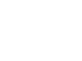 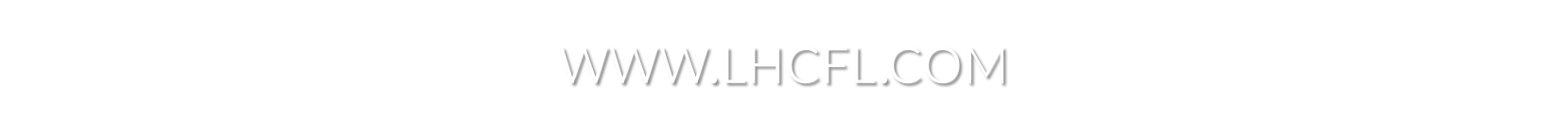 Here I Am to Worship
Light of the world, You stepped down into darkness.
Opened my eyes let me see.
Beauty that made this heart adore you 
Hope of a life spent with You.
And here I am to worship,
Here I am to bow down,
Here I am to say that You're my God,
You're altogether lovely,
Altogether worthy,
Altogether wonderful to me.
King of all days,
Oh so highly exalted Glorious in heaven above.
Humbly You came to the earth You created.
All for love's sake became poor.
And here I am to worship,
Here I am to bow down,
Here I am to say that You're my God,
You're altogether lovely,
Altogether worthy,
Altogether wonderful to me.
I'll never know how much it cost 
to see my sin upon that cross. (2x)
Here I am to worship,
Here I am to bow down,
Here I am to say that You're my God,
You're altogether lovely,
Altogether worthy,
Altogether wonderful to me.
So Here I am to worship,
Here I am to bow down,
Here I am to say that You're my God
Revelation Song
Worthy is the Lamb who was slain
 Holy, Holy, is He 
Sing a new song, to Him who sits on
 Heaven's Mercy Seat
Worthy is the Lamb who was slain
 Holy, Holy, is He 
Sing a new song, to Him who sits on
 Heaven's Mercy Seat
Holy, Holy, Holy
 Is the Lord God Almighty
 Who was, and is, and is to come
With all creation I sing
 Praise to the King of Kings
 You are my everything 
 And I will adore You
Clothed in rainbows of living color
 Flashes of lightning, rolls of thunder
Blessing and honor, strength and
 Glory and power be
 To You the Only Wise King
Holy, Holy, Holy
 Is the Lord God Almighty
 Who was, and is, and is to come
With all creation I sing
 Praise to the King of Kings
 You are my everything 
 And I will adore You
Filled with wonder, 
 Awestruck wonder
 At the mention of Your Name
Jesus, Your Name is Power
 Breath, and Living Water
 Such a marvelous mystery
Holy, Holy, Holy
 Is the Lord God Almighty
 Who was, and is, and is to come
With all creation I sing
 Praise to the King of Kings
 You are my everything 
 And I will adore You
I See the Lord
I see the Lord
Seated on the throne exalted,
And the train of His robe
Fills the temple with glory
And the whole earth is filled
And the whole earth is filled
And the whole earth is filled
With His glory
I see the Lord
Seated on the throne exalted,
And the train of His robe
Fills the temple with glory
And the whole earth is filled
And the whole earth is filled
And the whole earth is filled
With His glory
Holy, Holy, Holy, Holy
Holy is the Lord
Holy, Holy, Holy, Holy
Holy is the Lord
I see the Lord
Seated on the throne exalted,
And the train of His robe
Fills the temple with glory
And the whole earth is filled
And the whole earth is filled
And the whole earth is filled
With His glory
Revelation 1:17-19 (NKJV) 
 17 And when I saw Him, I fell at His feet as dead. But He laid His right hand on me, saying to me, "Do not be afraid; I am the First and the Last. 
 18 I am He who lives, and was dead, and behold, I am alive forevermore. Amen. And I have the keys of Hades and of Death. 
 19 Write the things which you have seen, and the things which are, and the things which will take place after this.
1.  HE IS THE  ______________________________________
REIGNING ONE
Isaiah 41:4 (NKJV) 
 4 “Who has performed and done it, Calling the generations from the beginning? ' I, the LORD, am the first; And with the last I am He.' " 

Isaiah 44:6 (NKJV) 
 6 "Thus says the LORD, the King of Israel, And his Redeemer, the LORD of hosts: 'I am the First and I am the Last; Besides Me there is no God. 

Isaiah 48:12 (NKJV) 
 12 "Listen to Me, O Jacob, And Israel, My called: I am He, I am the First, I am also the Last.
Isaiah 41:4 (NKJV) 
 4 “Who has performed and done it, Calling the generations from the beginning? ' I, the LORD, am the first; And with the last I am He.' " 

Isaiah 44:6 (NKJV) 
 6 "Thus says the LORD, the King of Israel, And his Redeemer, the LORD of hosts: 'I am the First and I am the Last; Besides Me there is no God. 

Isaiah 48:12 (NKJV) 
 12 "Listen to Me, O Jacob, And Israel, My called: I am He, I am the First, I am also the Last.
2.  HE IS THE  ______________________________________
REDEEMED ONE
3.  HE IS THE  ______________________________________
RESURRECTED ONE
Philippians 2:8 (NKJV) 
  And being found in appearance as a man, He humbled Himself and became obedient to the point of death, even the death of the cross.
4.  HE IS THE  ______________________________________
REMAINING ONE
Hebrews 7:17 (NKJV) 
  For He testifies: "You are a priest forever According to the order of Melchizedek." 

Hebrews 7:25 (NKJV) 
  Therefore He is also able to save to the uttermost those who come to God through Him, since He always lives to make intercession for them.
5.  HE IS THE  ______________________________________
RELEASING ONE
1 Thessalonians 4:13-18 (NKJV) 
 13 But I do not want you to be ignorant, brethren, concerning those who have fallen asleep, lest you sorrow as others who have no hope. 
 14 For if we believe that Jesus died and rose again, even so God will bring with Him those who sleep in Jesus. 
 15 For this we say to you by the word of the Lord, that we who are alive and remain until the coming of the Lord will by no means precede those who are asleep.
1 Thessalonians 4:13-18 (NKJV) 
 16 For the Lord Himself will descend from heaven with a shout, with the voice of an archangel, and with the trumpet of God. And the dead in Christ will rise first. 
 17 Then we who are alive and remain shall be caught up together with them in the clouds to meet the Lord in the air. And thus we shall always be with the Lord. 
 18  Therefore comfort one another with these words.
Above All
Above all powersAbove all kingsAbove all natureAnd all created thingsAbove all wisdomAnd all the ways of manYou were hereBefore the world began
Above all kingdomsAbove all thronesAbove all wondersThe world has ever knownAbove all wealthAnd treasures of the earthThere's no way to measureWhat You're worth
CrucifiedLaid behind a stoneYou lived to dieRejected and aloneLike a roseTrampled on the groundYou took the fallAnd thought of meAbove all
Above all powersAbove all kingsAbove all natureAnd all created thingsAbove all wisdomAnd all the ways of manYou were hereBefore the world began
Above all kingdomsAbove all thronesAbove all wondersThe world has ever knownAbove all wealthAnd treasures of the earthThere's no way to measureWhat You're worth
CrucifiedLaid behind a stoneYou lived to dieRejected and aloneLike a roseTrampled on the groundYou took the fallAnd thought of meAbove all
Like a roseTrampled on the groundYou took the fallAnd thought of meAbove all
ANNOUNCEMENTS
THIS EVENING!

6pm
Student Ministry 
Black Tie Fund Raiser Dinner
LADIES BIBLE STUDY!

BEGINS MONDAY AUGUST 15th
PLEASE SEE MS. RUTH ANN FOR MORE INFORMATION
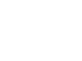